بصرية المعادن (ج/206) 1ملاحظات في دراسة الشرائح الرقيقة للمعادن والصخورOptical Mineralogy(G/200)
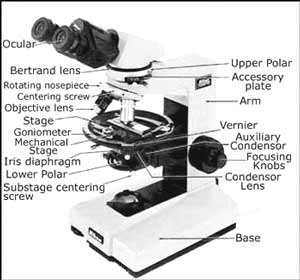 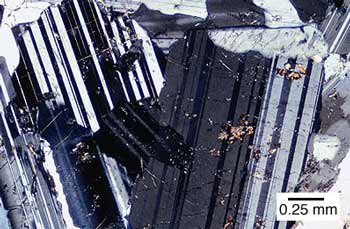 إعداد 
باسم حميد سلطان ألعبيدي
2011م
 قسم علم الأرض-كلية العلوم-جامعة البصرة
Basimgeo@yahoo.com
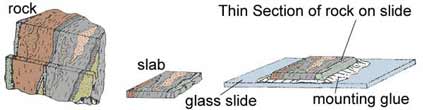 مــقـدمـة عن بـصـريـة الـمـعـادن ( دراسـة الـمـعـادن بـصـريا) :-
 - أسـس دراسة المعادن (فيزيائية ،كيميائية ،بصرية):-
- الضوء المستقطب(Polarized light) والضوء الاعتيادي (Ordinary light):-
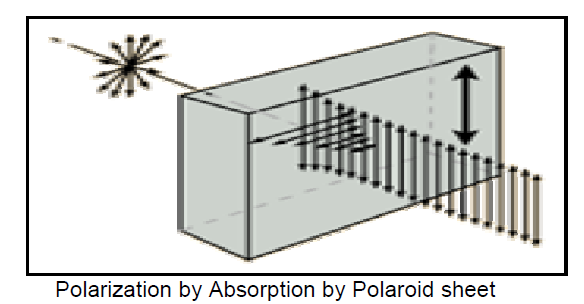 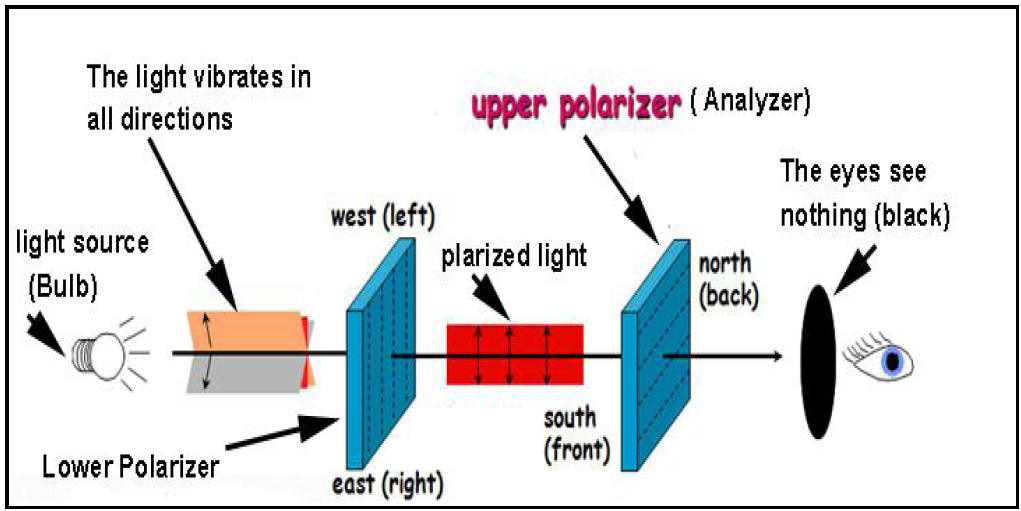 * الــــمـــجـــــهـــر :-    Microscope
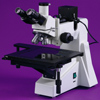 - مبدأ عمل المجهر:-

- أنـــواع الــــمــــجـــاهـــــر:-

أ- حسب نوع الضوء المستخدم:-
1- المجهر الاعتيادي (البايولوجي):-  Ordinary Micro.
2- المجهر المستقطب :-  Polarized Micro.
3- مجهر الخامات المعدنية :-  Ore Micro.
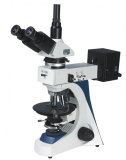 ب- حسب مصدر الضوء :-
1- مجهر اختراقي الضوء:- Transmitted Micro.
2- مجهر عاكـس للضوء :- Reflected Micro.

ج- حسب عدد العدسات العينية:-
1- مجهر أحادي العينية:- Uni ocular Micro.
2- مجهر ثنائي العينية :- Binocular Micro.
3- مجهر ثلاثي العينية:-  Tri ocular Micro
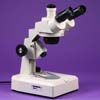 * الــمــجــهـــر الــــمـــســـتـــقـــطـــب:- Polarized Micro.
* أجــــزاء الـــمـــجــــــهــــر:- 
 
1- الأجزاء الثانوية :- Secondary Parts
2- الأجزاء الرئيسة:- Primary Parts
3- الأجزاء الإضافية :- Accessory Parts
 
1- الأجـــزاء الــــثــــانــــويــة:- Secondary Parts
 
أ- القاعدة :-  The Base
ب- الذراع:- The Stand 
ج- المسرح :-  The stage
د- أنبوب المجهر :- The Tube 
ويحوي ضابط السرعة الخشن والناعم 
(Coarse & Fine adjustment).
ر- مصدر الإضاءة :-The light source
2- الأجــــزاء الــــرئــــيـــســة(الأجزاء البصرية):- Primary Parts
 أ- نظام ما تحت المسرح:- Under stage system
1- العدسة المكثفة( condensing lens) للحصول على حزمة مخروطية من الضوء.
2- حاجب الضوء( Diaphragm) للسيطرة على كمية الضوء الداخل للمجهر.
3- المستقطب( Polarizer) عدسة مستقطبة لتحويل الضوء الاعتيادي إلى ضوء يتذبذب باتجاه واحد ( مستقطب).
 
ب- نظام ما فوق المسرح:-  over stage system
 
1- العدسات الشيئية (objective lenses).
2- فتحة الشرائح المساعدة (Accessory slots).
3- المحلل (Analyzer).
4- عدسة بيرتراند (Bertrand lens ).
5- العدسات العينية (Ocular or eyepiece lenses
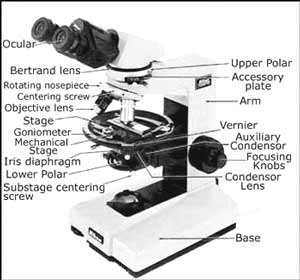 3- الأجـــــزاء الإضــافــيـــة :-
1- الشرائح المساعدة( Accessory plates) ( المايكا والجبس والكوارتز).
2- محولات كهر بائية ( Electric ).
3- كاميرا تصوير ( Photo camera).
 4- مسامير المركزة  (Centering Pins ).
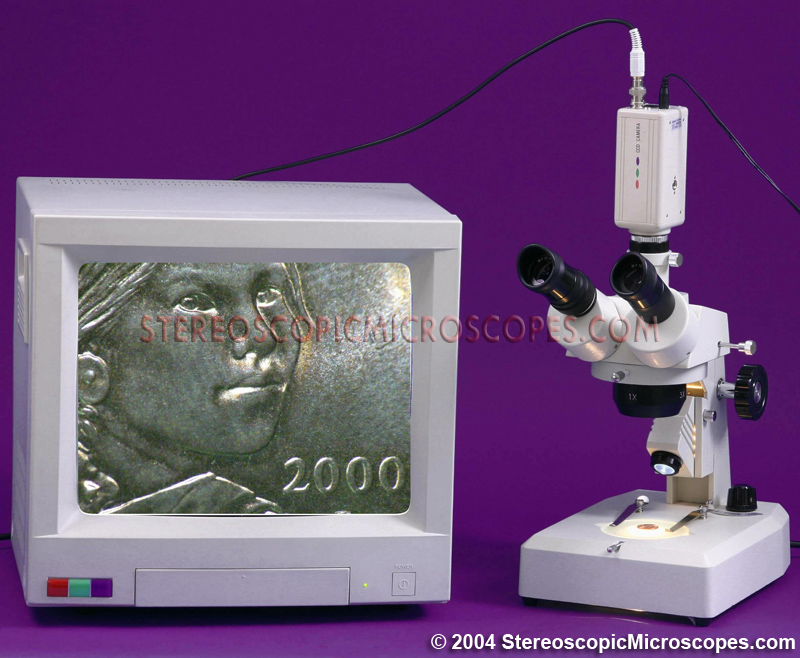 * ضـــبـــط الــــمـــجـــهـــــر:- Adjusting the microscope
*مركزة مجال الرؤيا في المجهر المستقطب :-
 يكون مجال الرؤيا ممركزا عندما  ينطبق محور الدوران للمسرح مع محور أنبوب المجهر وإذا لم يكن ممركزا فيجب أجراء عملية المركزة لأجل دقة العمل ، وهنالك ثلاث خطوات متسلسلة لمركزة مجال الرؤيا:- 
أ – مركزة العدسات الشيئية :- Centering of the Objectives 
1- نختار حبيبة صغيرة وواضحة ونضعها في مجال الرؤيا وندور المسرح بحيث تصبح الحبيبة في أبعد نقطة عن المركز.
2- بواسطة مسماري المركزة للعدسة الشيئية نحرك الحبيبة ونجلبها إلى منتصف المسافة بين موقعها بعد التدوير وبين المركز.
3- بواسطة اليد نحرك الشريحة لجلبها ( الحبيبة ) إلى المركز وندور المسرح الدوار فإذا لم تتم المركزة بصورة صحيحة ، نعيد الخطوات (1-3 ) إلى أن تتم مركزة المجهر.
ب- مركزة تعامد المستقطب والمحلل :- 
  	Perpendicularity of the Polarizer and Analyses
 - بدون استخدام شريحة معدنية يكون المستقطبان متعامدان بصورة دقيقة عندما يصبح مجال الرؤيا مظلما بعد إدخال المحلل مجال الرؤيا ، ويكون مضاء عندما يكونان غير متعامدين ، وفي الحالة الثانية يحرك المستقطب إلى حين الوصول إلى العتمة التامة. 

ج- ضبط تطابق الشعيرتين المتعامدين مع المستقطب والمحلل:-
 
- يجب أن يتفق اتجاه الذبذبة المفضل للمستقطب والمحلل مع الشعيرتين المتعامدين في العدسة العينية ، كما يجب أن تكون الشعيرتين المتعامدين في العدسة العينية باتجاه W-E , S-N وتستخدم هنا بلورة من معدن البايوتايت معروفة الاتجاه المفضل للذبذبة.
* الــــشــــرائـــح الــــدقـــيــقـــة :- Thin Sections
- العينات التي تصنع لها شرائح تكون على عدة أنواع :- 
 
1- Bulk samples (consolidated).
2- Un consolidated samples.
3- Brittle samples.
4- Ore samples (polished sections).
5- Paleontological samples.
* طرائق تحضير الشرائح الرقيقة:- Preparing of thin sections
* العينات المتماسكة :-  Bulk Samples
 - سمك الشريحة الزجاجية (1.5) ملم.
- اللاصق المستعمل ( ( Canada balsam معامل انكساره (1.577 ) .
- السمك المطلوب لرقيقة المعدن المصقول (0.03) ملم.



 - يجب تجنب تكون فقاعات الهواء في الشريحة (الصورة) التي تؤثر على وضوح صورة المعدن.
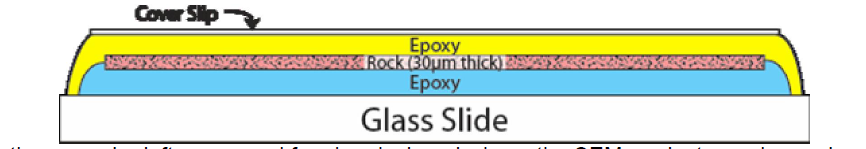 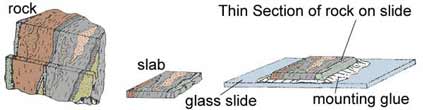 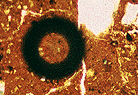 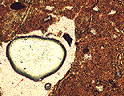